Sunderland N, Cheese F, Leadbetter Z, Joshi NV, Mariathas M, Felekos I, Biswas S, Dalton G, Dastidar A, Aziz S, McKenzie D, Raveen Kandan S, Khavandi A, Rahbi H, Bourdeaux C, Rooney K, Govier M, Thomas M, Dorman S, Strange J, Johnson TW
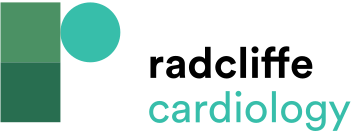 Referral Patient Characteristics for Coronary Angiography and Invasive Therapy
Citation: Interventional Cardiology 2023;18:e29.
https://doi.org/10.15420/icr.2023.08
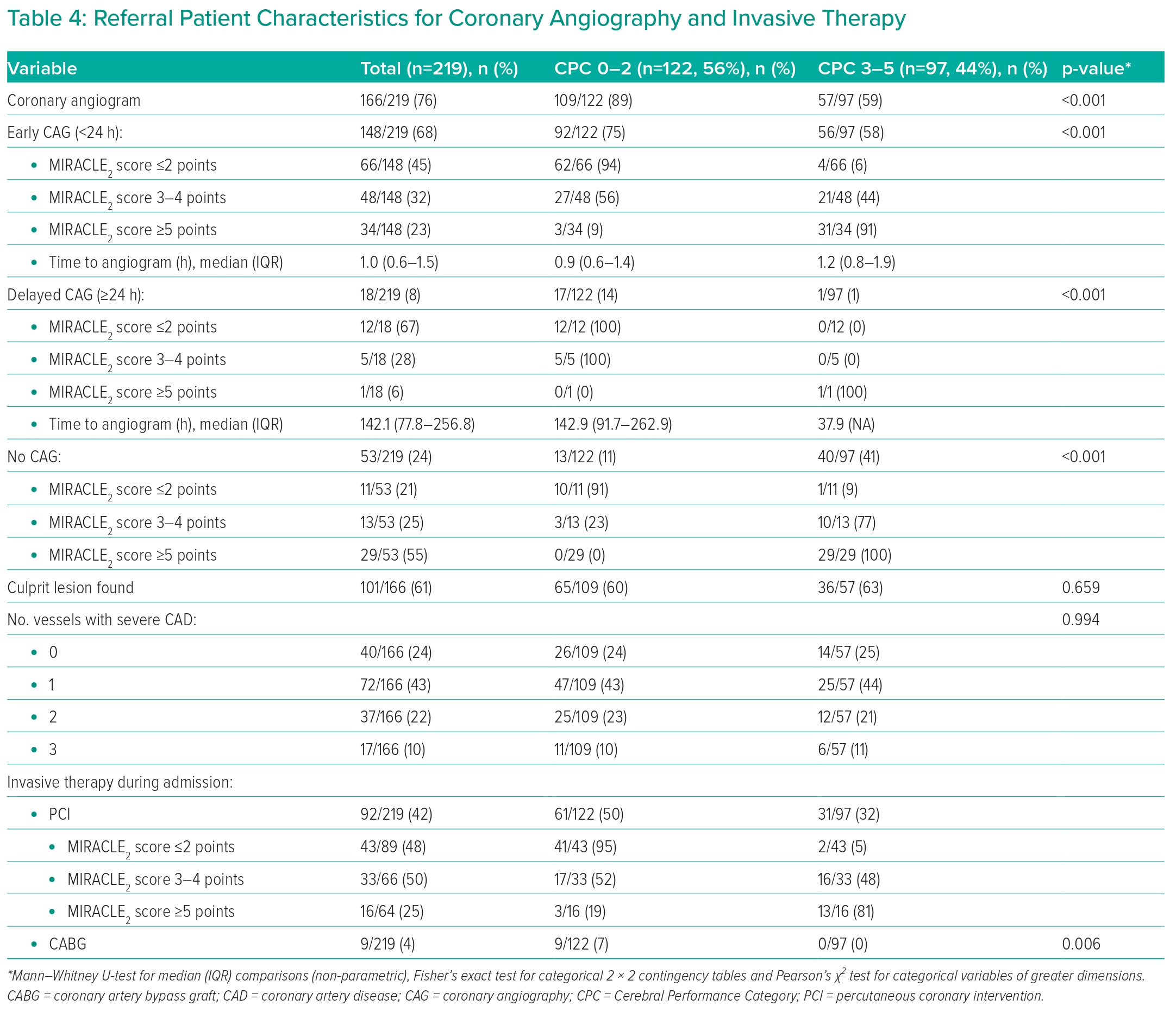